Mary’s Song
Thoughts about Luke 1; 46-55
ICEL
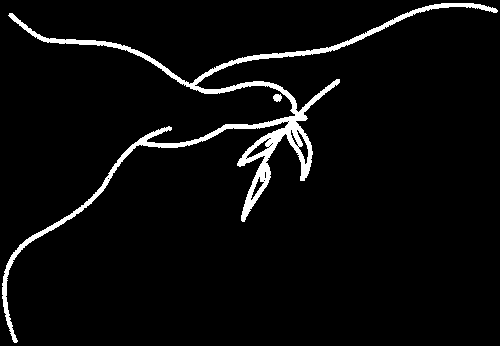 When is Christmas?
Mary’s song prophesies the coming of our Saviour
My soul glorifies the Lord…. 
who has done great things for me
He humbles the proud, but lifts up the lowly
Jesus’ birthplace
He has filled the hungry with good things 
and sent the rich away empty
Spiritual nourishment
not just physical food
Jesus said to them, “Very truly I tell you, unless you eat the flesh of the Son of Man and drink his blood, you have no life in you. Whoever eats my flesh and drinks my blood has eternal life, and I will raise them up at the last day. For my flesh is real food and my blood is real drink. Whoever eats my flesh and drinks my blood remains in me, and I in them.
John 6; 53-58 NIV
Just as the living Father sent me and I live because of the Father, so the one who feeds on me will live because of me. This is the bread that came down from heaven. Your ancestors ate manna and died, but whoever feeds on this bread will live forever.”
John 6; 53-58 NIV
…and drink
Jesus stood and said in a loud voice, “Let anyone who is thirsty come to me and drink. Whoever believes in me, as Scripture has said, rivers of living water will flow from within them.”
John 7; 37b-38 NIV
ONLY
for the hungry 
and thirsty
Heaven rejoiced 
at this event!
Suddenly a great company of the heavenly host appeared with the angel, praising God and saying,
“Glory to God in the highest heaven, and on earth peace to those on whom his favour rests.”
Luke 2; 13-14 NIV
Be hungry and thirsty!
Blessed are those who hunger and thirst for righteousness,
for they will be filled.
Matthew 5; 6 NIV